Опыт внедрения ИМЭУ вМОУ «Средняя общеобразовательная школа №177 с углубленным изучением отдельных предметов»  Ново-Савиновского района г. Казани
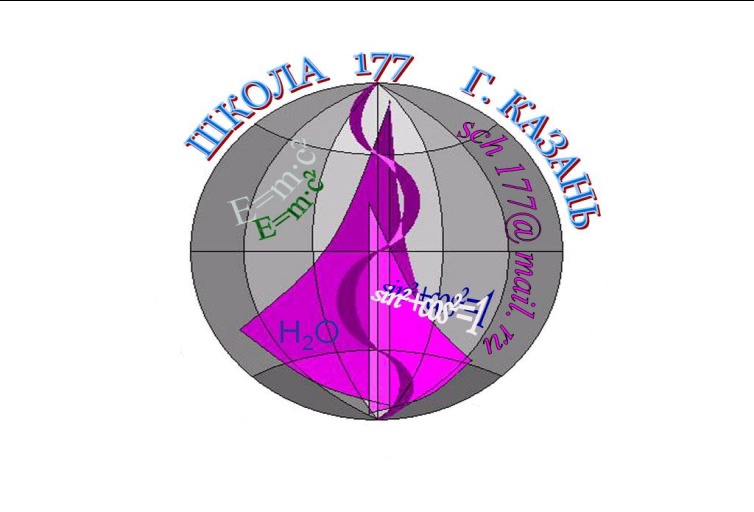 Школа №177: стремление к совершенству
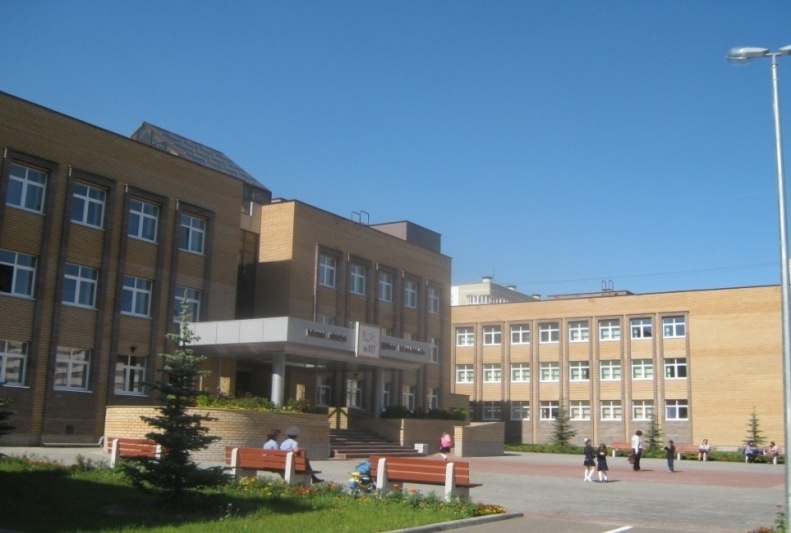 Школьный электронный учебник – учебник будущего
Pocketbook 912» - это первый электронный учебник, рекомендованный для российских школьников. Он разработан с учетом потребностей современного ученика.
Реализация апробационного проекта началась по инициативе Президента Российской Федерации Дмитрия Медведева. Согласно распоряжению Президента от 3 февраля 2011 года, проект по апробации и применению электронных учебников должен быть осуществлен в ряде российских школ в 2011/2012 учебном году.
Поручение Президента Российской Федерации
«… провести эксперимент в школах ряда субъектов Российской Федерации по использованию в образовательном процессе различных типов интерактивных мультимедийных электронных школьных учебников  …»
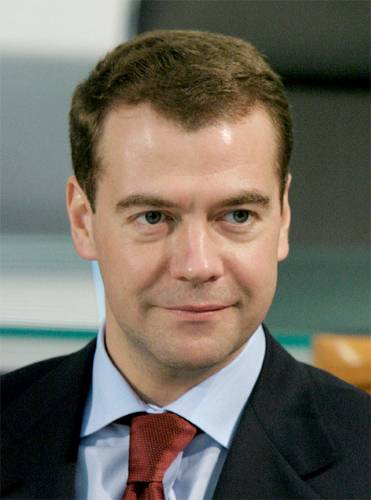 Основные особенности PocketBook 912: 
 пластиковый 9,7-дюймовый экран стойкий к ударам и изгибам;небольшие габариты 240×180×11 мм и вес 350 грамм; 
аккумуляторная батарея повышенной емкости обеспечивает до 10 тысяч страниц без подзарядки; 
наличие словарей ABBYY Lingvo;
 возможность одновременно хранить до 10 000 учебников в памяти и на карте устройства; 
эргономичный и современный дизайн корпуса.
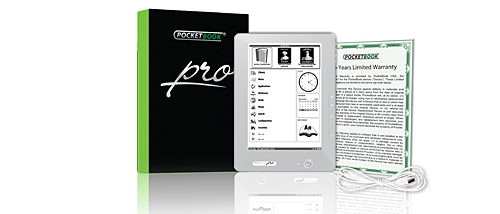 На сегодняшний день, электронный учебник PocketBook – это устройство для чтения электронных книг, которое, как и другие модели компании, поддерживает 13 текстовых форматов, четыре графических и один музыкальный – для прослушивания аудиокниг. Основное преимущество устройств PocketBook перед планшетами, ноутбуками и нетбуками – абсолютно безопасный для глаз ребенка экран. Кроме того, одного заряда батареи такого учебника хватит на 2-3 недели активного чтения.
Цели апробации
Исследование учебно-методических, дидактических и иных возможностей использования интерактивных мультимедийных электронных учебников в образовательном  процессе
Анализ правовых аспектов внедрения интерактивных мультимедийных электронных учебников
Анализ соответствия различных типов устройств гигиеническим требованиям
Анализ социально-экономического эффекта внедрения интерактивных мультимедийных электронных учебников в сравнении с классическими школьными учебниками
С 1 сентября 2011 года по 31мая 2012 года проводится экспериментальное испытание устройства для чтения электронных книг PocketBook 912
Всего участие в эксперименте приняли 20 учителей и 57 учеников седьмого «В» и седьмого «Г» классов.
В рамках апробации ИМЭУ проведена методическая работа для внедрения апробации PocketBook 912
Методическая работа
Тема: Модель реализации образовательного процесса с использованием электронных учебников
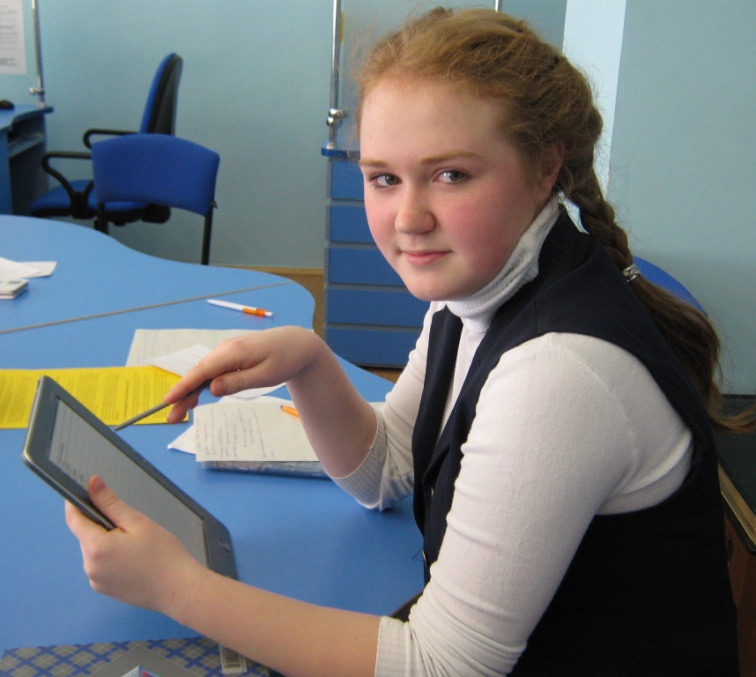 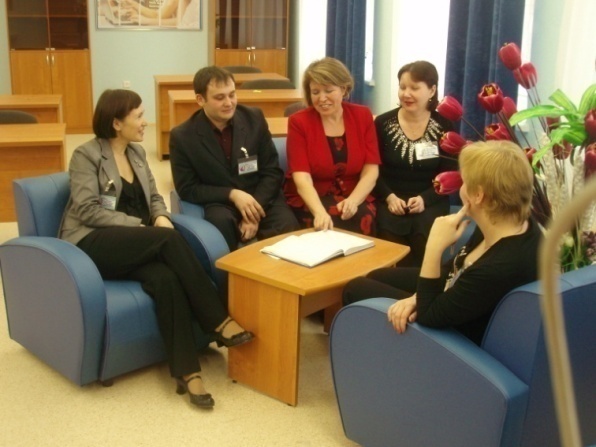 Согласно поручению Президента Российской Федерации от 3 февраля 2011 г. №Пр-276 создана рабочая группа для внедрения апробации ИМЭУ
Проведен инструктаж по использованию ИМЭУ PocketPro912 для учителей и учеников 7 ”В”, 7”Г” класса
Собраны мнения учеников (57анкет) 7 “В”, 7”Г” класса, учителей (20 анкет), родителей (178 анкет). 7 “В”, 7”Г” класса и администрации школы
Заключены договора на безвозмездное использование
   PocketPro912 учениками и учителями
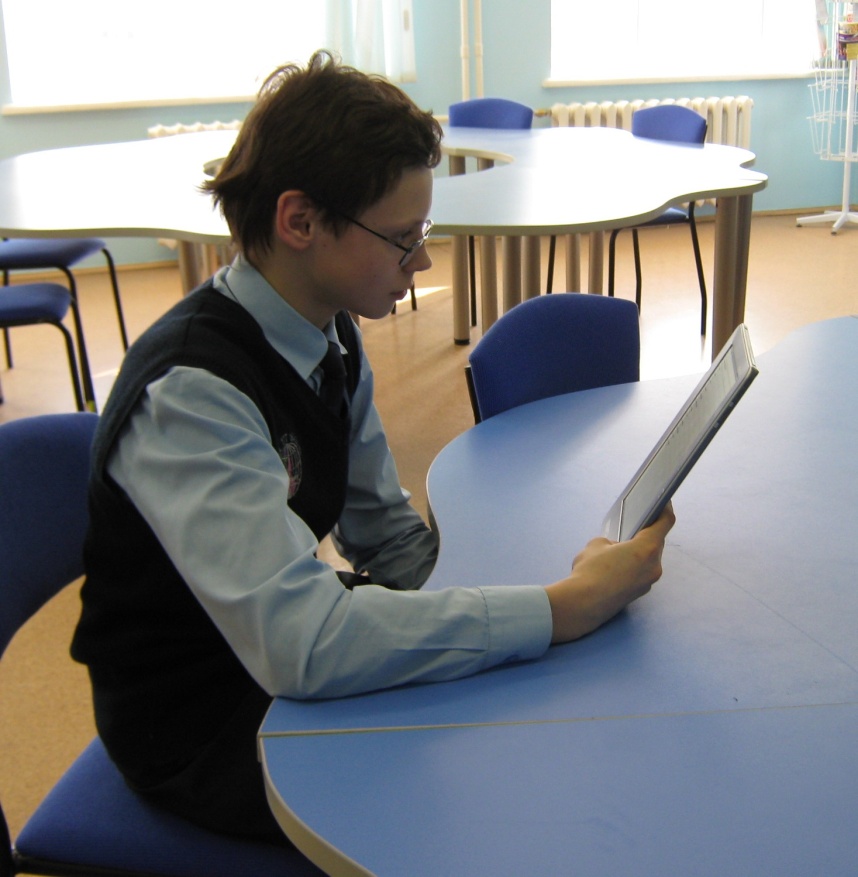 Сотрудничество с методическими центрами
Центр образовательных информационных технологий ФГАУ «ФИРО»
Министерство образования Республики Татарстан
Центр справки и поддержки компании
PocketBook
Как вы считаете, удобно ли использовать электронный учебник для обучения в школе ?
ученики
родители
учителя
Результат анкетирования
Должен ли электронный учебник заменить школьный учебник?
Результаты апробации
Общее впечатление:

Очень большой интерес
Дети отнеслись очень серьезно
Дети стали читать больше! 
Дополняет презентационную технику и традиционные учебники
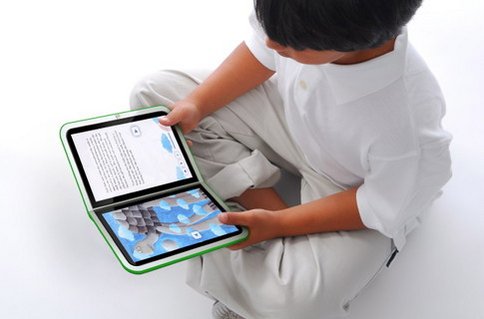